יום עצמאות 2018כפר מנחם
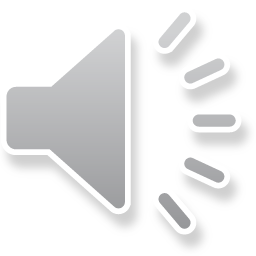 בכפר מנחם יש48 חיילות, חיילים וש"שבואו נעשה להם כבוד
נתחיל בותיקים
איתי איובימטיס כטמ"מ
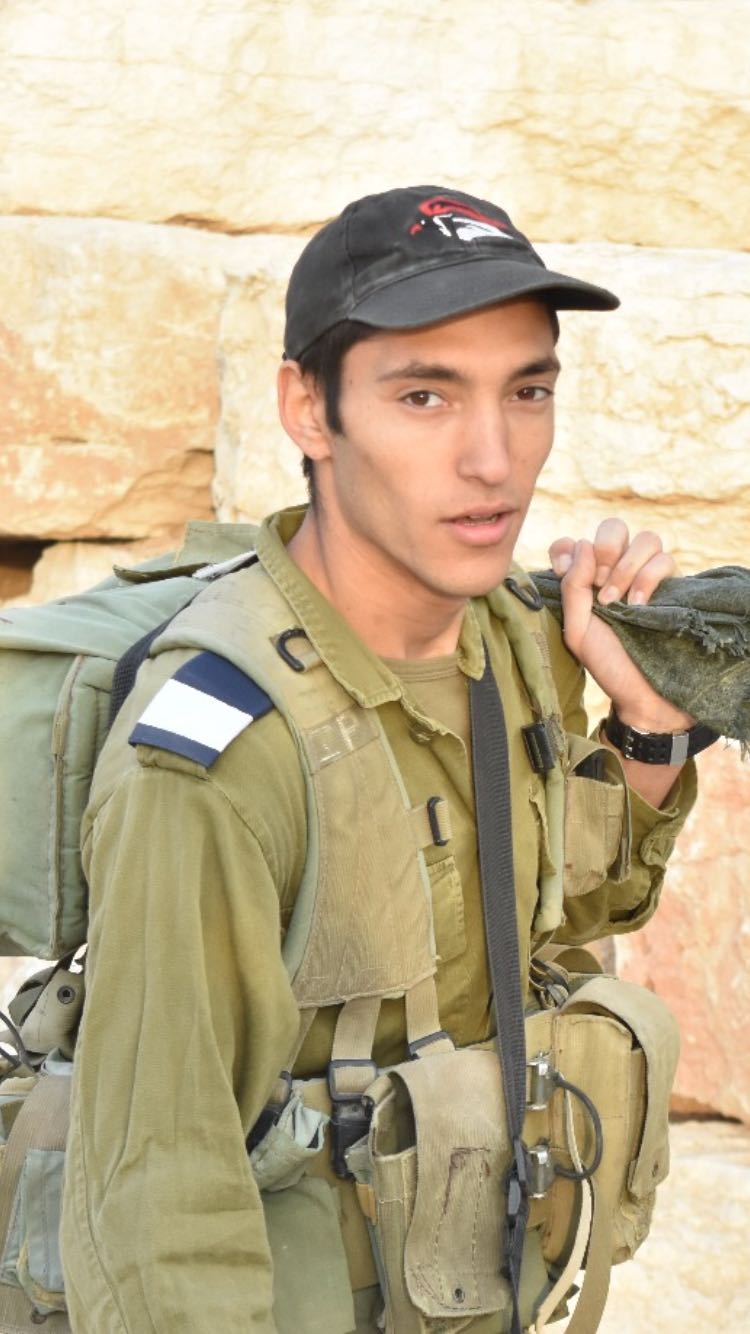 עידו צובריחיל האויר
איתי צובריחיל האויר
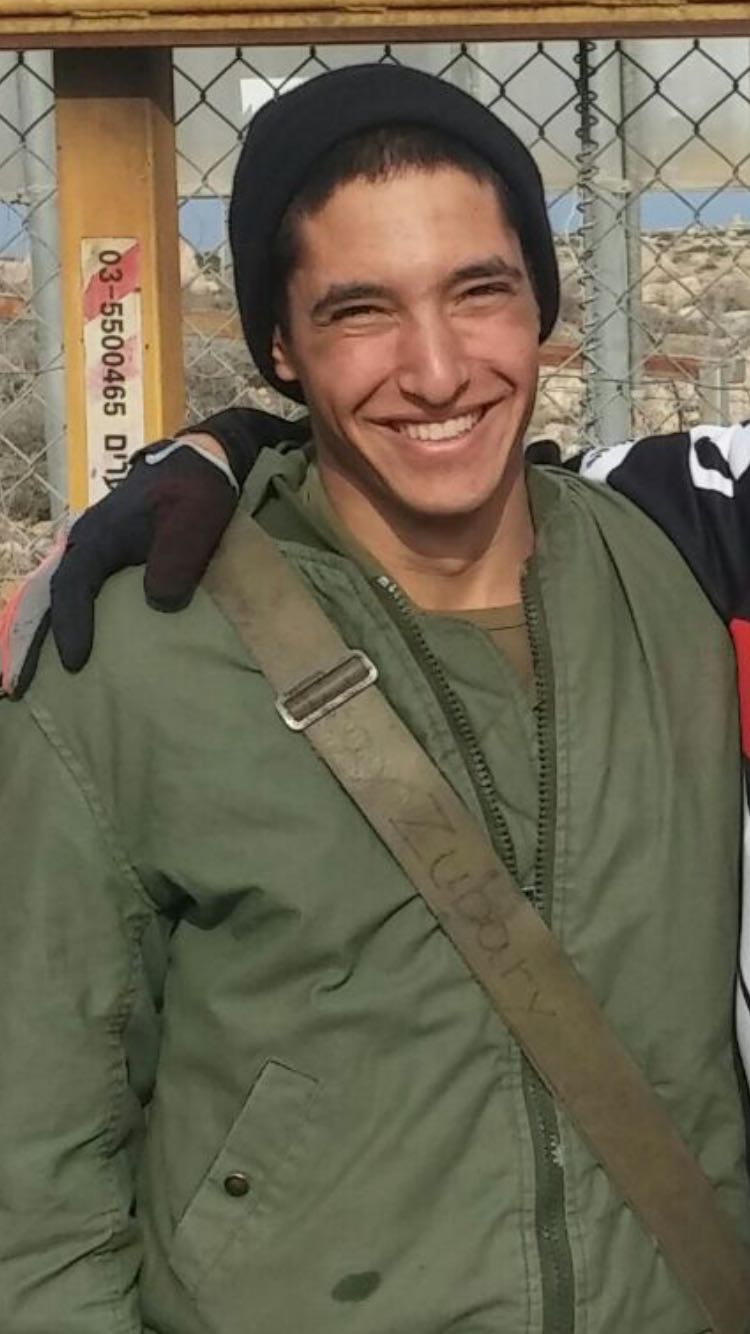 עמית יונתןלוחם בחיל תותחנים
ליאור ארליךפקמצ"ית טייסת 69
שחף רוזנטלחיל הלוגיסטיקה
ענבר כהנאלוחם בחטיבת הנח"ל
רומי כהןמדריכת רוכב שמיים בחיל התותחנים
שי אמויאלקצינה במערך הפסיכוטכני
נוי גבעוןלוחמת במערך ההגנה האוירית
ליעד חורשחובש קרבי בחיל השיריון
עומר ליאוןמשקית ת"ש גדוד 605 הנדסה קרבית
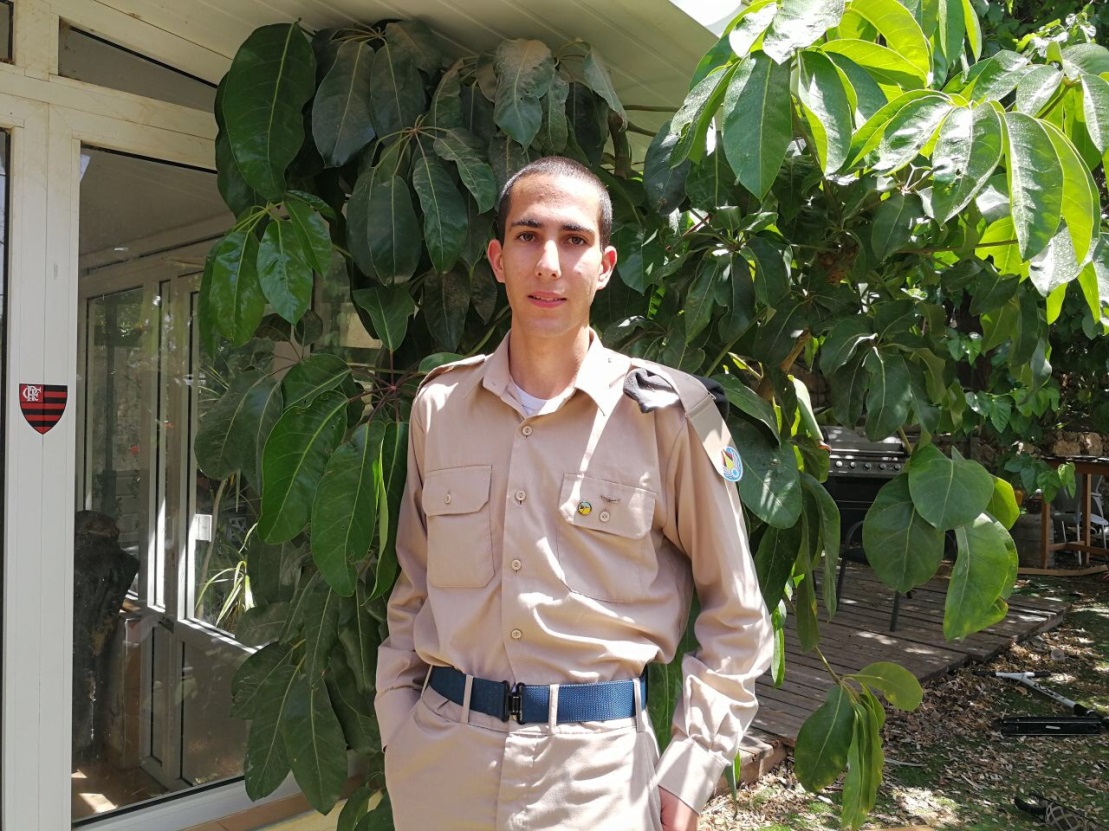 עומרי גל שנהבטכנאי אלקטרוניקה
נהיר לוירב חובל בחיל הים
יובל פישמןלוחם בהנדסה קרבית
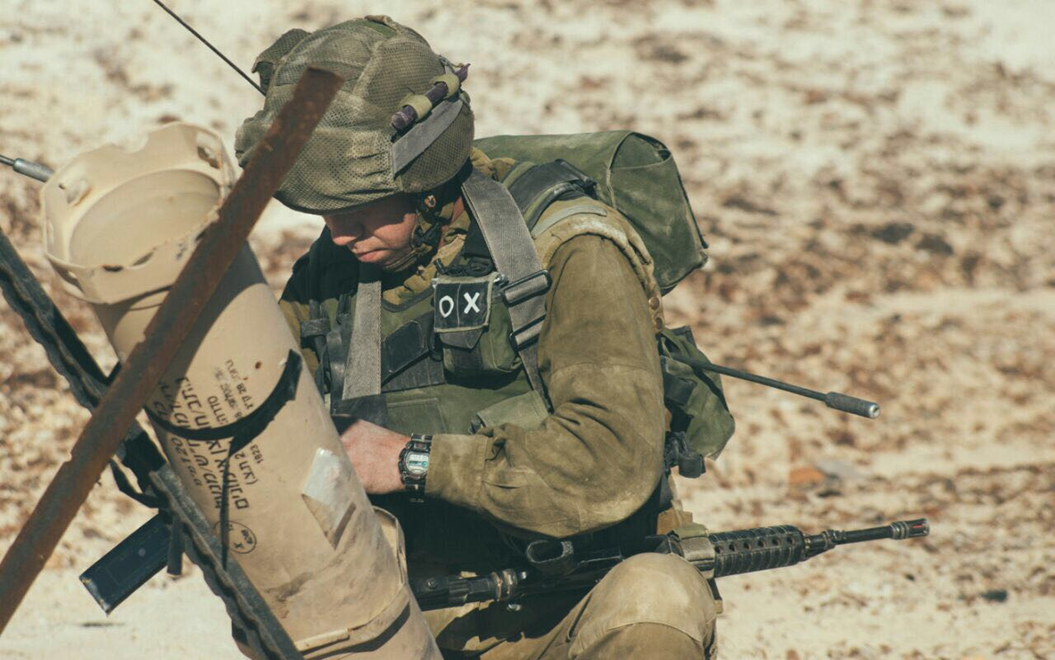 מורן ארזחיל התותחנים
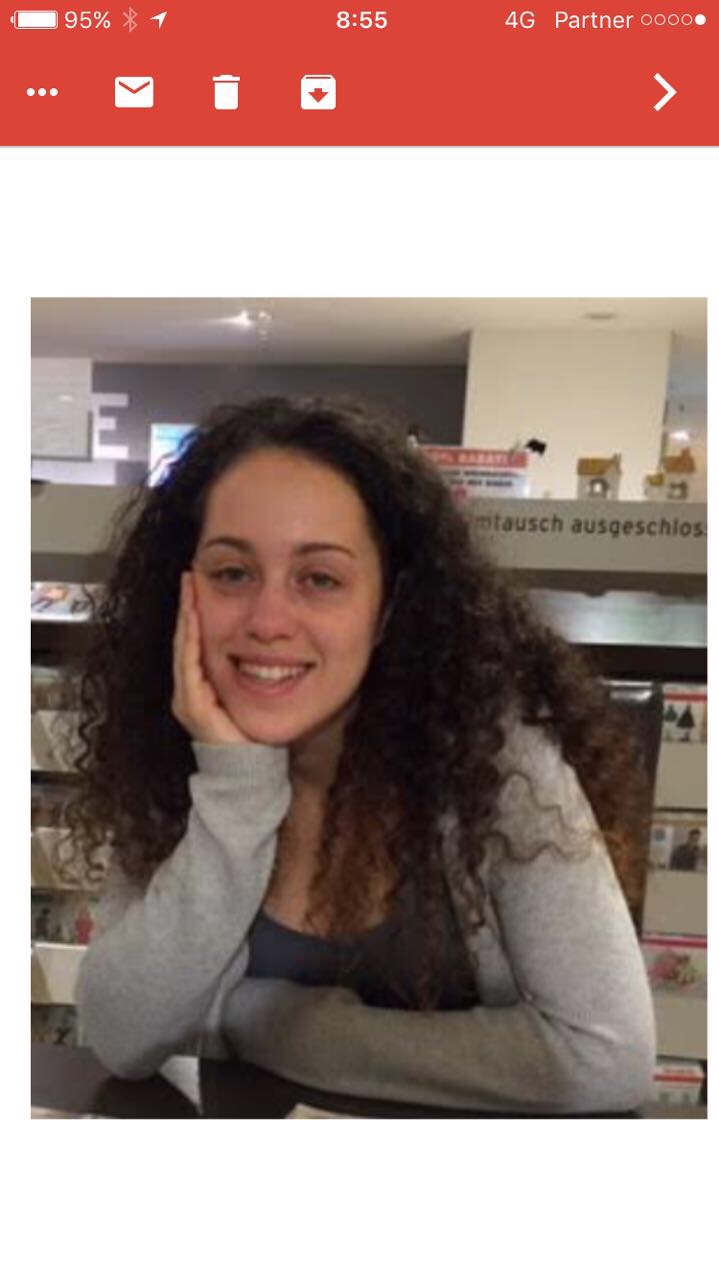 נגה סגלמשרד רוה"מ
דן בונפילחיל מודיעין
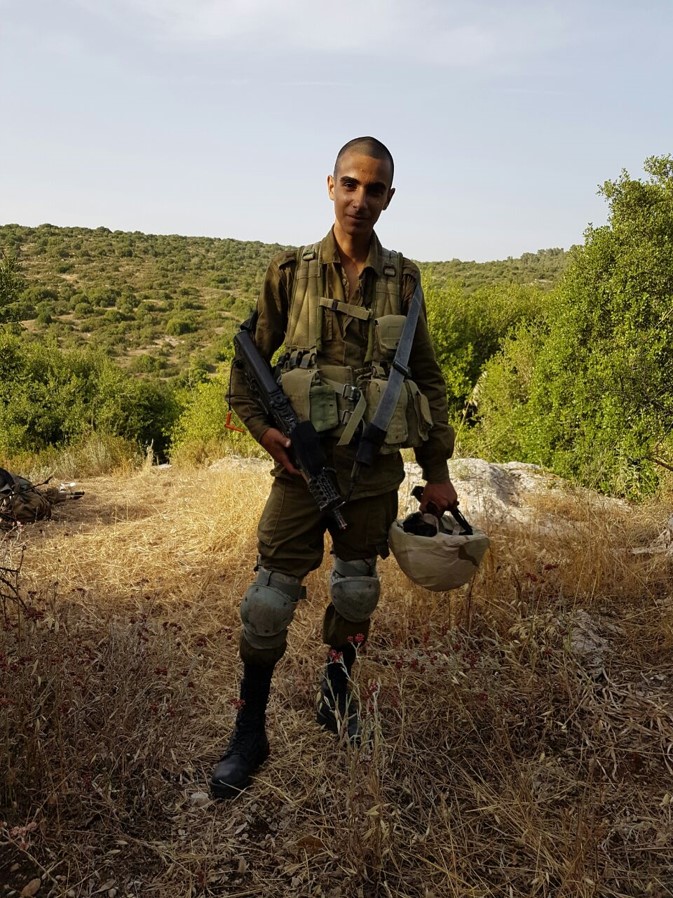 דניאל והבהלוחם בחטיבת גבעתי
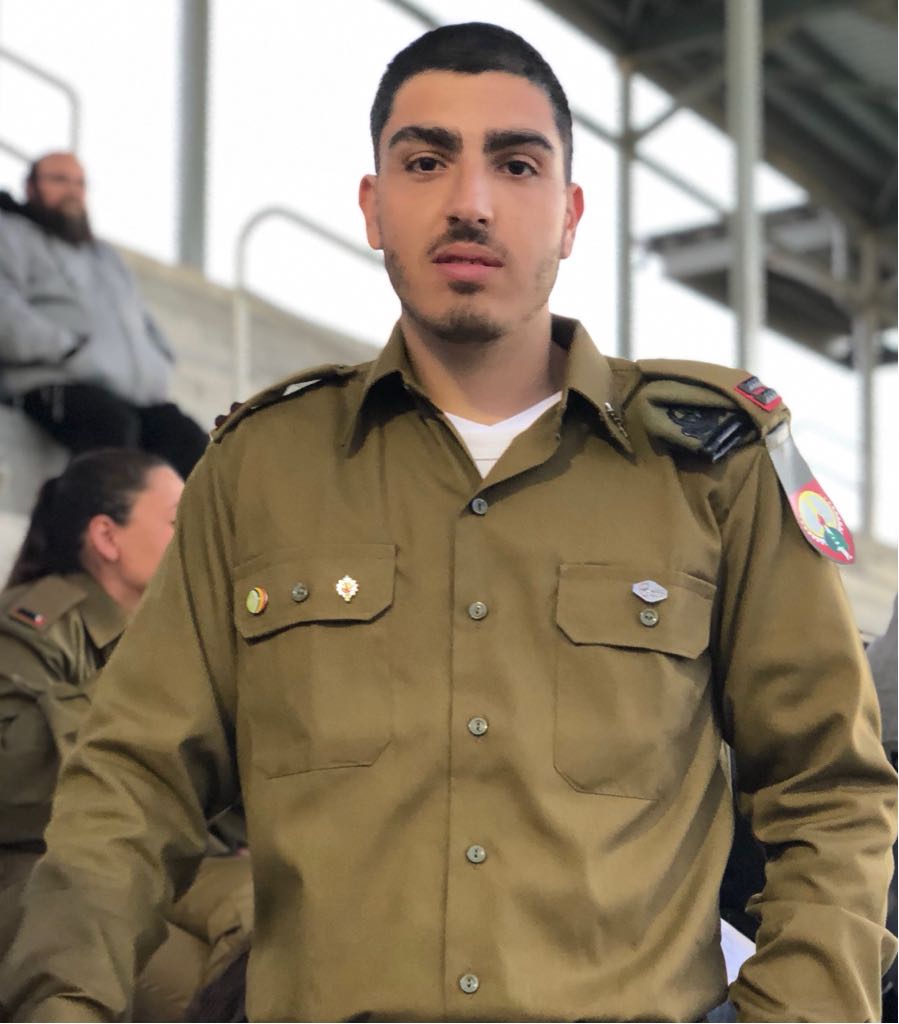 אודי והבהקצין בחט"ל
יובל טנאמ"כ בחיל הנדסה קרבית
נעה פלגפקמ"צית בטייסת עקרב
נעבור לאלו שהתגייסו השנה
עומר פלדמןיחידה 8200
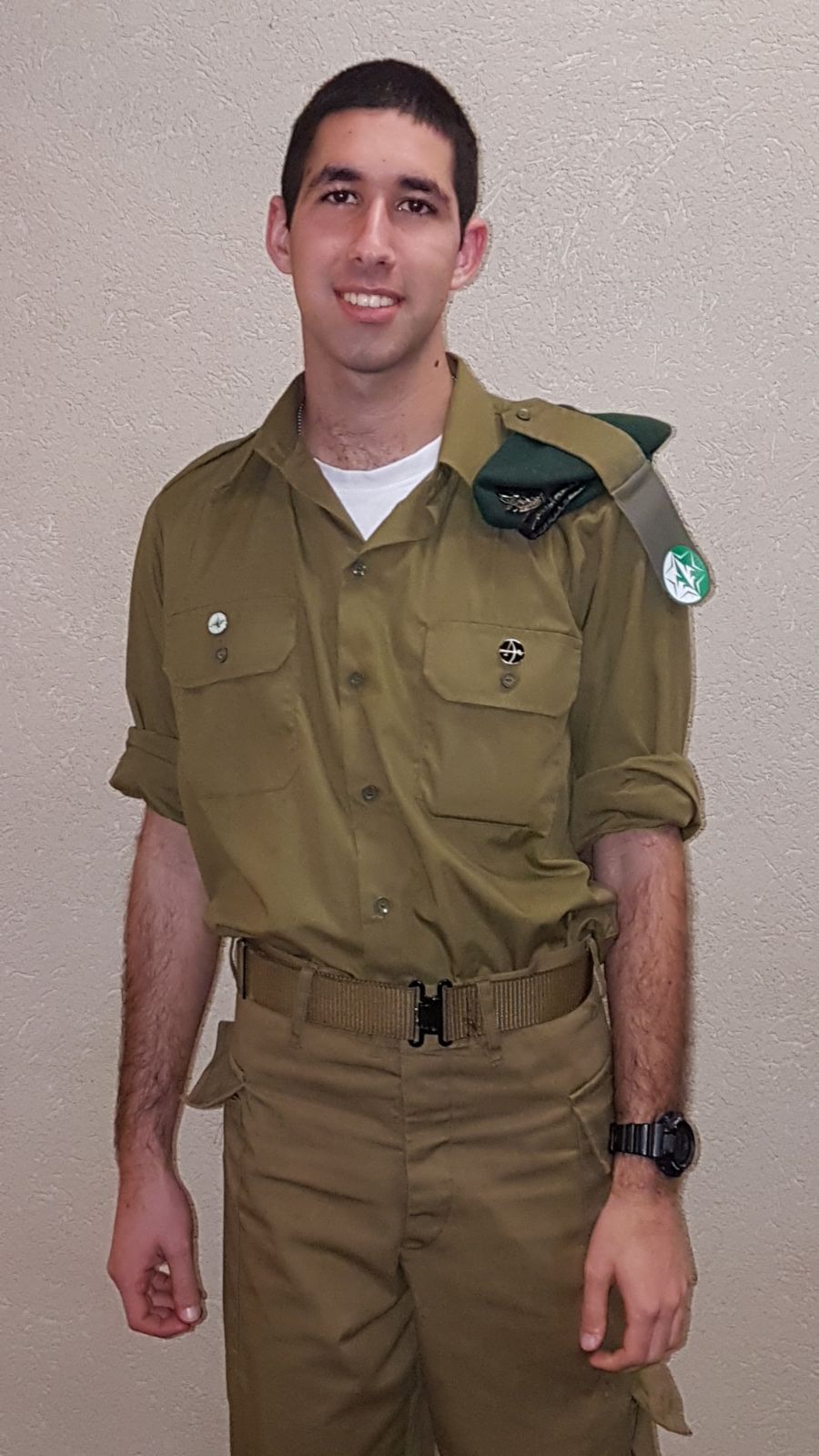 ניצן לוקצפט"ית במפקדת זרוע היבשה
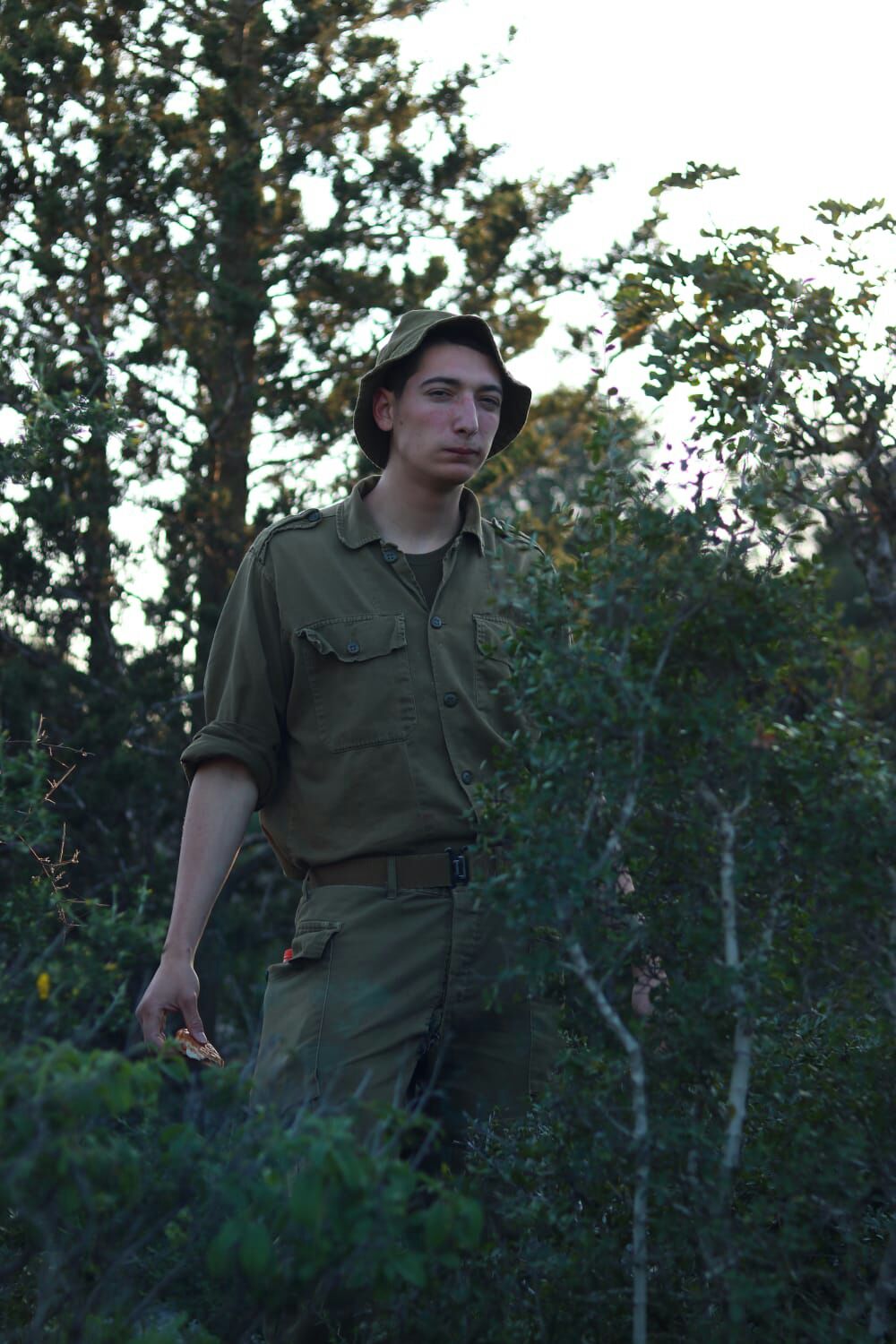 מתן שניחטיבת הנח"ל
רותם דקלסמבצ"ית חי"ר בפיקוד דרום
שקד חזאזי גרשמדריכת לוחמים במערך ההגנה האוירית
יסמין צורמדריכת נוער במסגרות חינוכיות
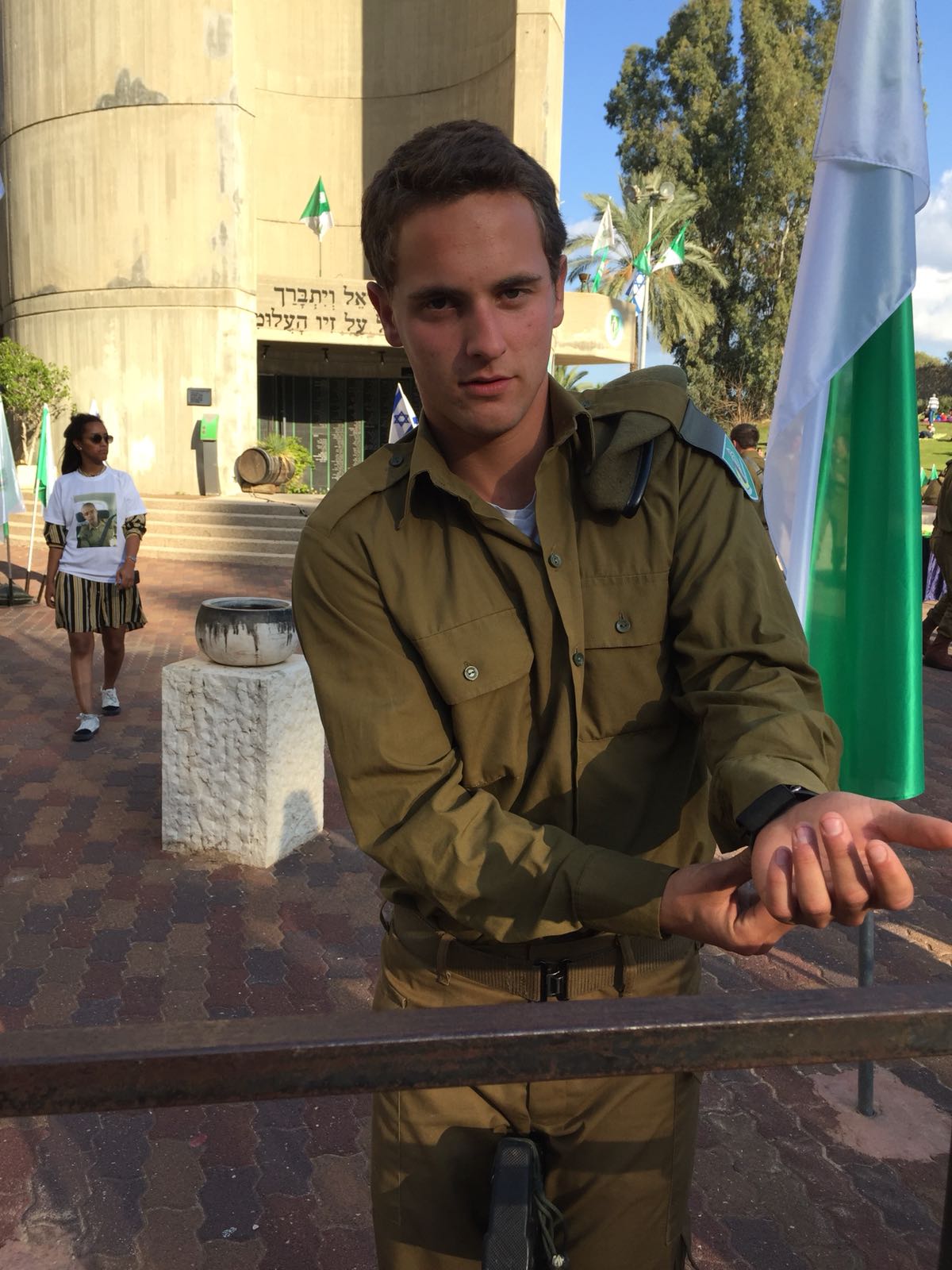 רון מורלוחם בגדס"ר נחל
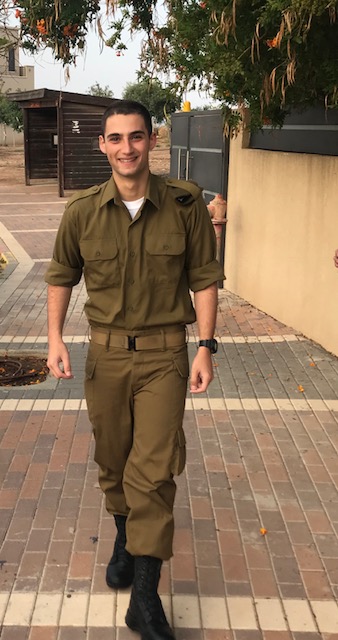 עומר דניאלחיל התותחנים
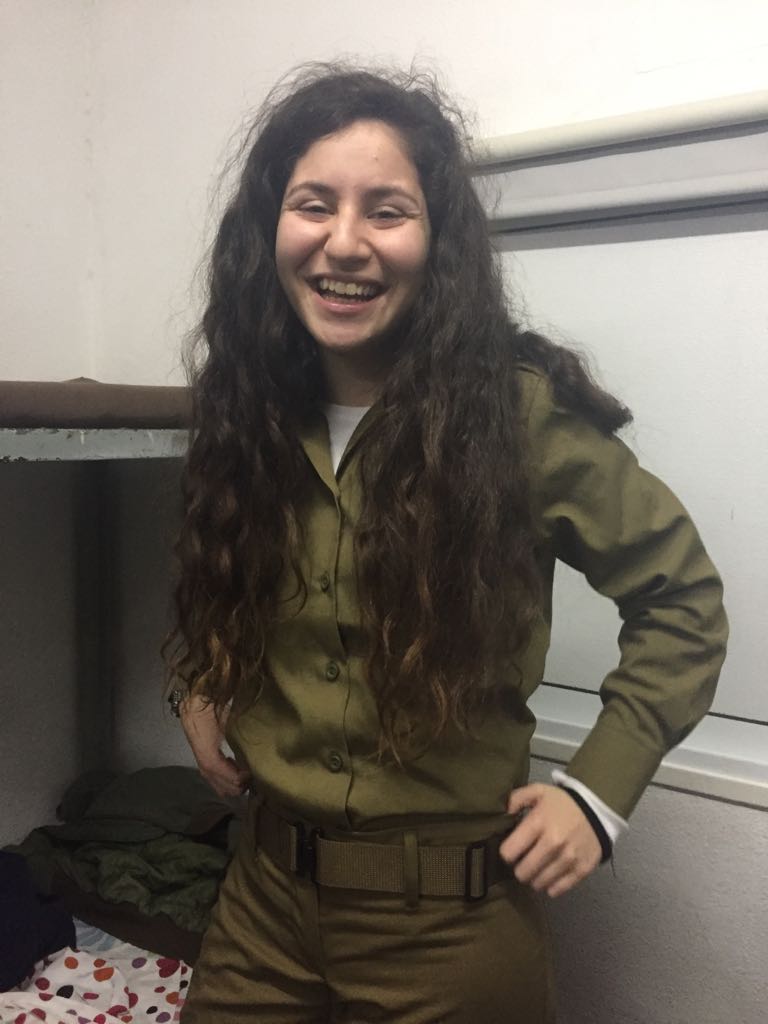 נוי סלעחיל המודיעין
עדי פטישנהג
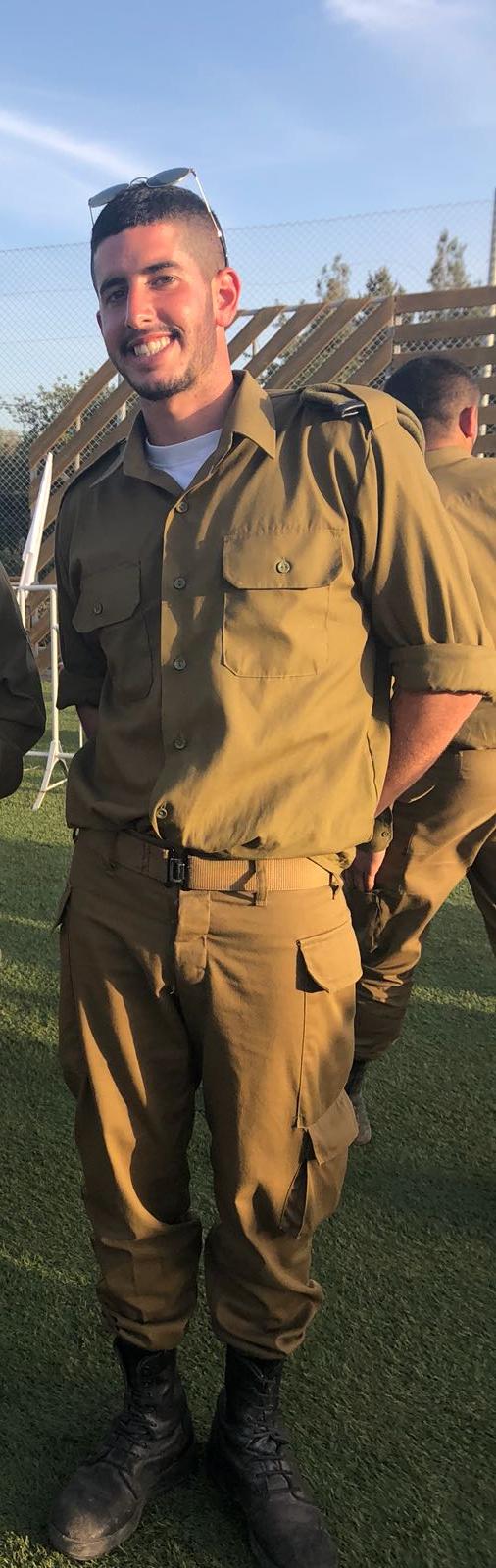 שיר והבהמאחזקת מצנחים
גאיה ברסמב"צית בחיל האויר
אופק מועלםלוחם ביחידת MLRS
איתי לובוביץמערך ההגנה האוירית
מאי חביביאןמסלול יעודי לקצונה
רות דלאלשירות לאומי בכפר הנוער ניר העמק
ונסיים במתנדבי שנת השירות
רועי תל אורשנת שירות שמו"ץ בקומונת שריד
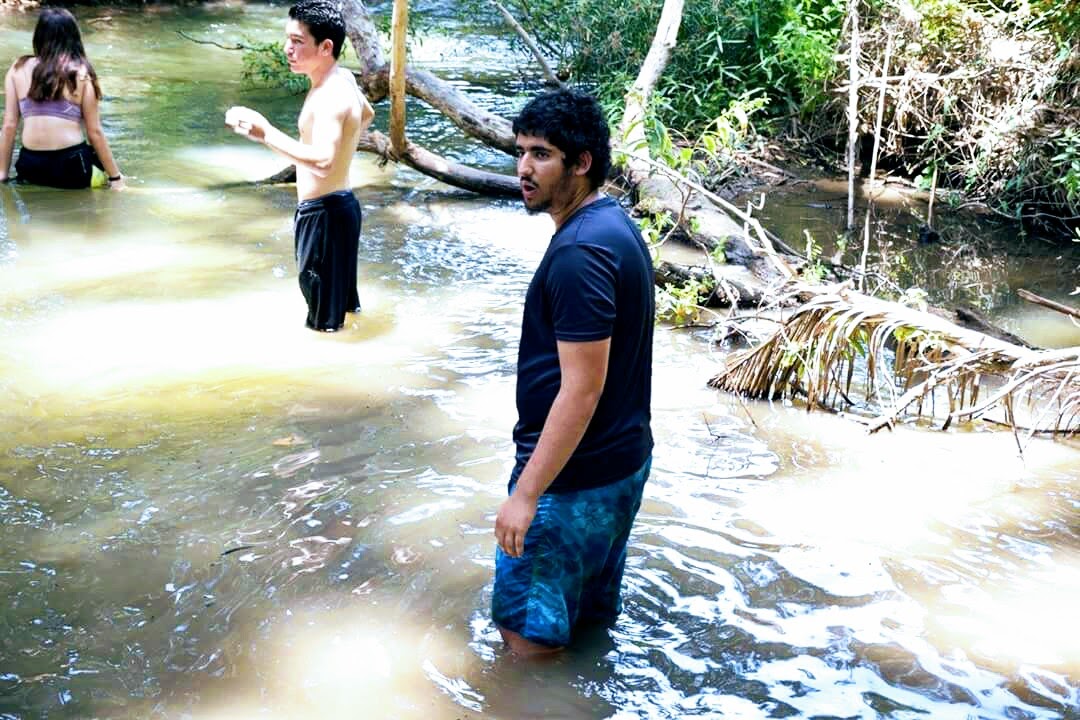 נעה כהנאשנת שירות בפנימיית בית אפל
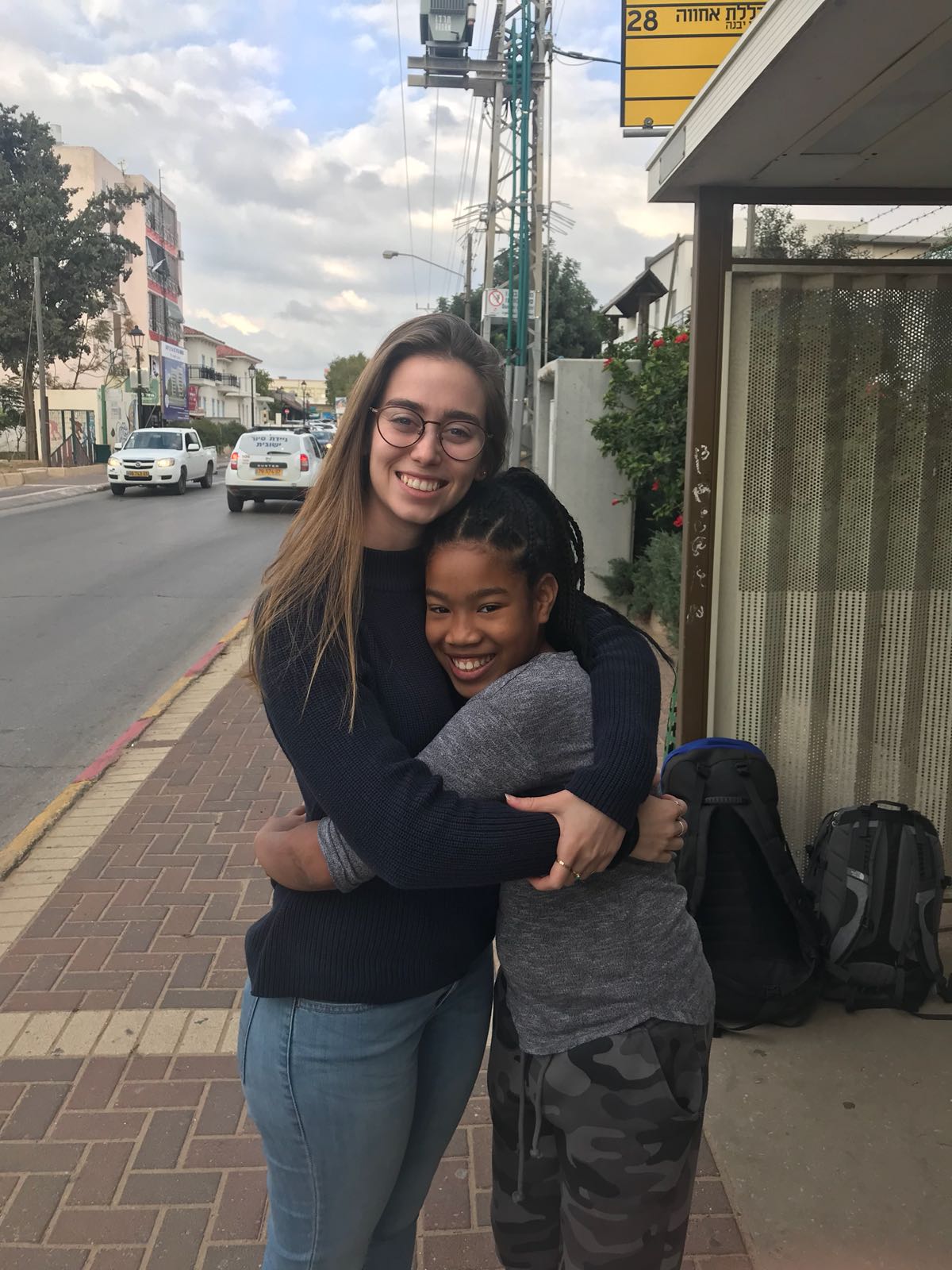 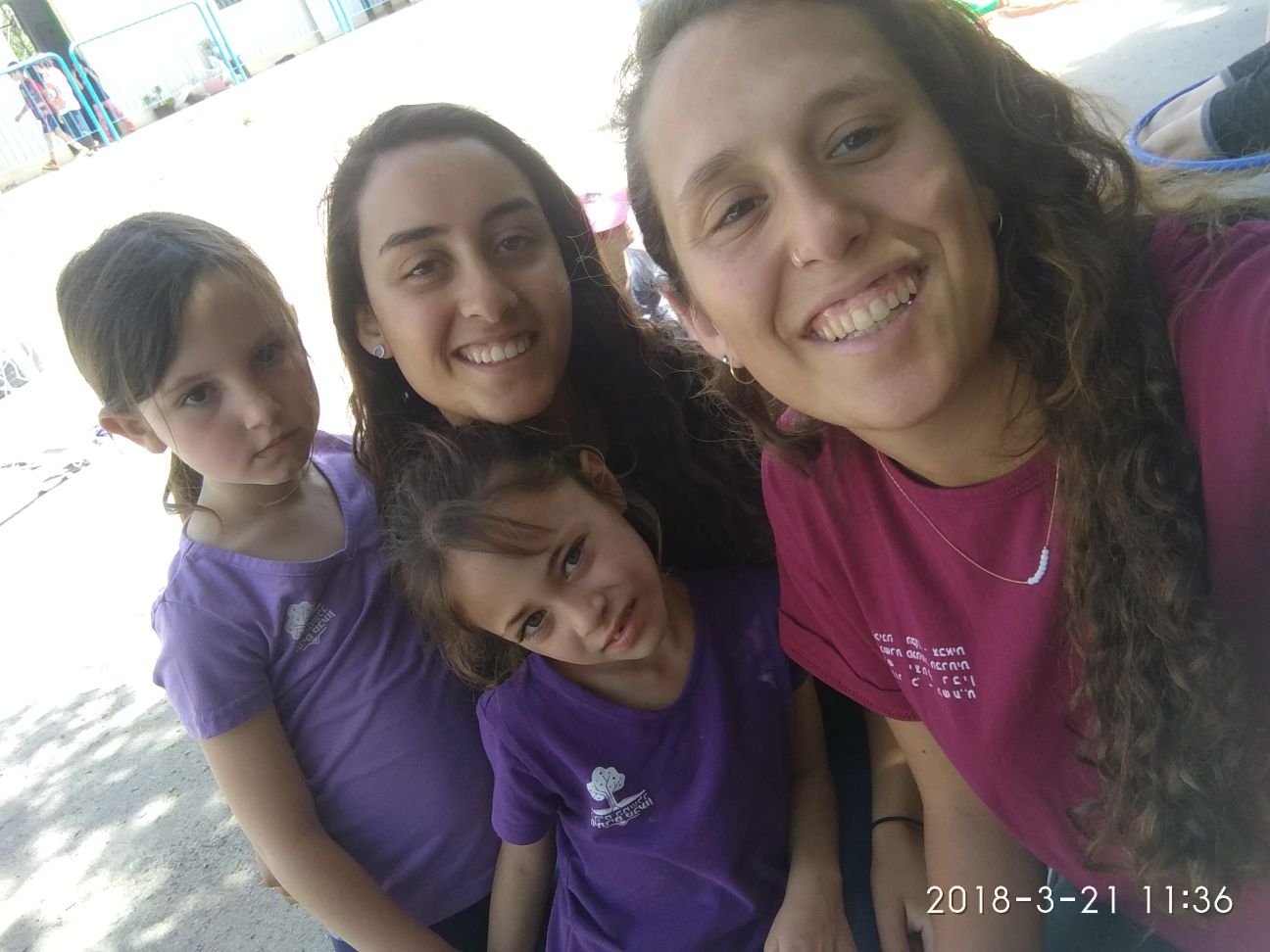 יובל לזרקביץ'שנת שירות במכינה להכשרת מנהיגות חברתית
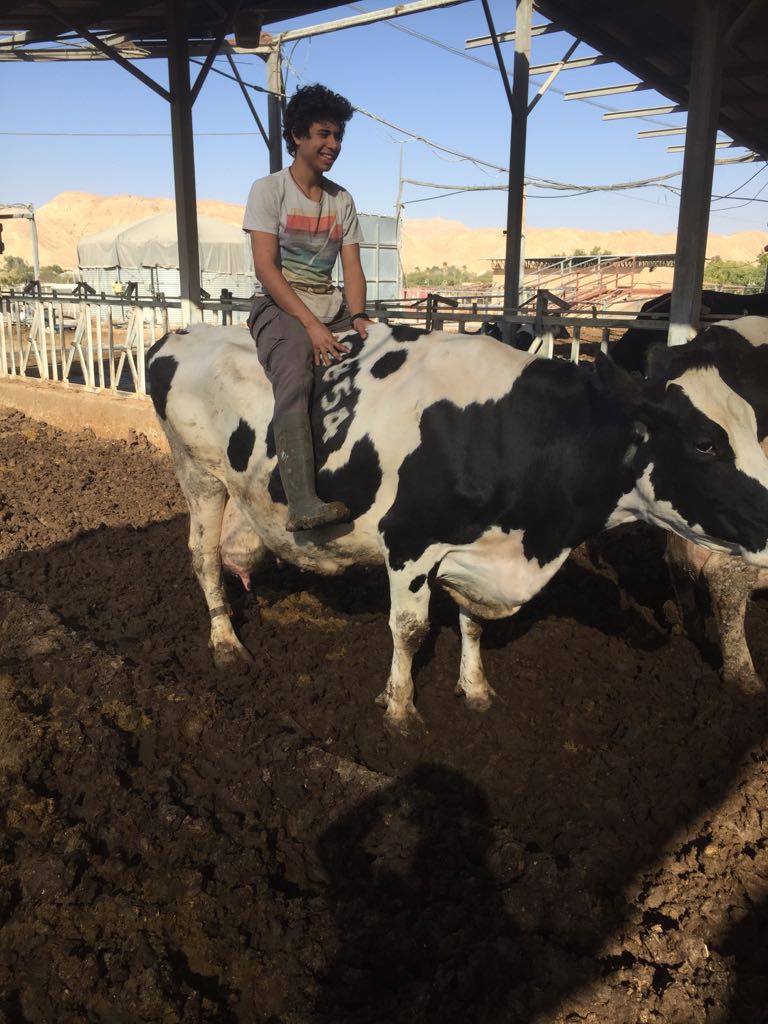 נדב נבותשנת שירות בקיבוץ לוטן
אורי ברדהשנת שירות שמו"ץקן באר שבע
אור זייצובשנת שירות בכפר הירוק
ליאור סולומונובשנת שירות בעמותת עמיחי
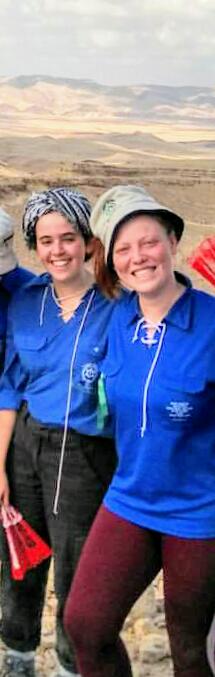 נעם זלמנוביץשנת שירות בשמו"ץ
שי שחורישנת שירות בשמו"ץ
אוהד קורנפלדשנת שירות שמו"ץ מועצה אזורית אשכול
אנחנו מצדיעים לכם!!!